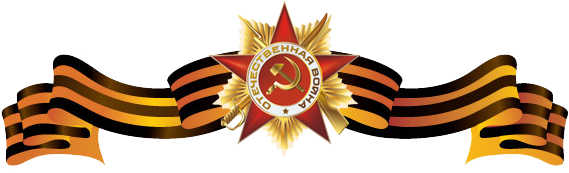 Адаменюк 
Михаил Анисимович
Пилипенко
Федор Васильевич
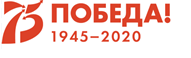 помним, чтим, гордимся!
Зеленова
Лидия Дмитриевна
Березин 
Михаил Павлович
Васильев
Иван Михайлович
Смирнов
Дмитрий Федорович
Розова 
Зинаида Ивановна
Мара-Новик 
Иван Васильевич
Вдовин 
Александр Тимофеевич
Варенцова Матрёна Павловна
Жук Федор Дмитриевич
Лашкевич Лев Николаевич
Ляшко Тихон Пантелеймонович
Симонов Иван Васильевич
Байдаков
Николай Никандрович
Голубев
Евгений Михалович